Lucene核心技术（一）
2021年01月28日       陆徐刚
1
2
3
4
目录
Lucene概述
为什么学习Lucene
Lucene存储结构
倒排表（内存）
Lucene概述
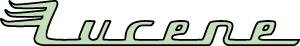 Lucene是一款开源的搜索引擎库，在1999年由Doug Cutting用Java编写，并且在2001年加入到Apache Software Foundation。
Lucene技术是否过时了？
Lucene概述
与时俱进
电脑硬件的升级
操作系统的迭代
Java语言的迭代
新的编码/压缩的存储技术
占用开销（内存/磁盘）
读写速度
SIMD（Single Instruction Multiple Data）
为什么学习Lucene
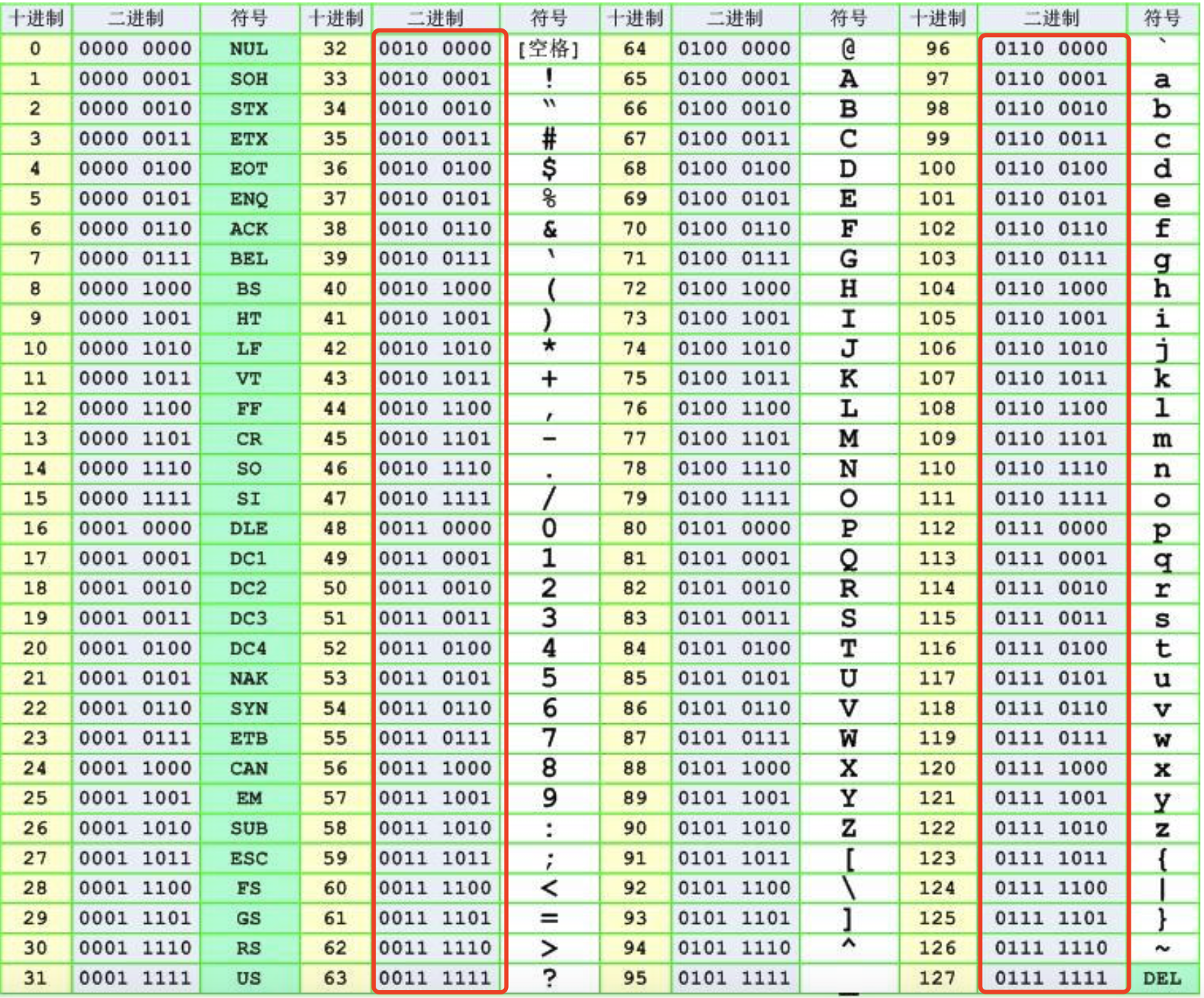 热爱分享，互助互赢
提高编码能力
学习存储技术（编码/压缩）
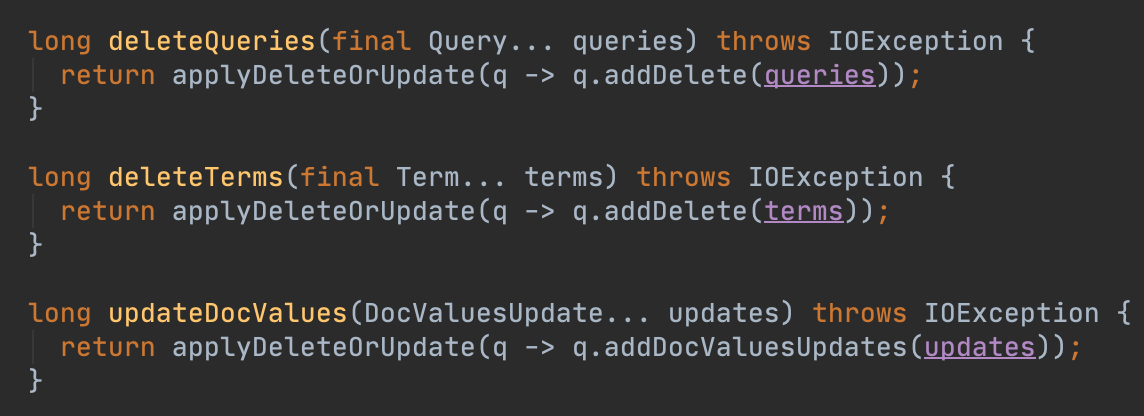 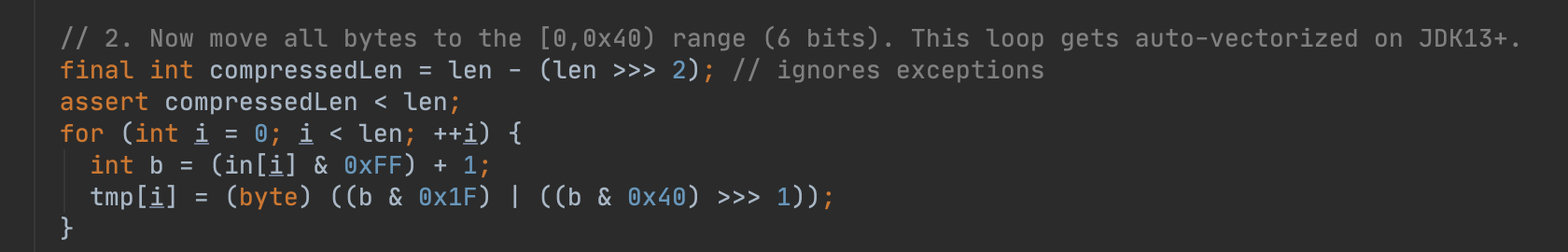 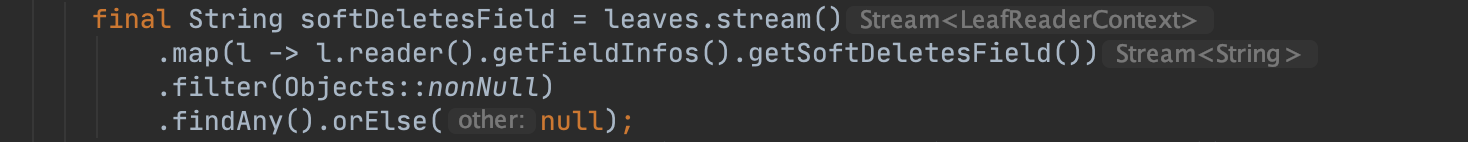 分享会能学到哪些内容
Lucene架构
倒排表（内存）
倒排表（磁盘）
索引文件（生成/读取）
段的合并策略、合并调度、索引文件的合并
Lucene中的近实时搜索NRT（near real time）
查询原理
查询缓存
压缩技术：DirectMonotonic、FST、PackedInts、BitPacking、LZ4、Run-Length、去重编码
off-heap/on-heap
Lucene存储结构
段（Segment）
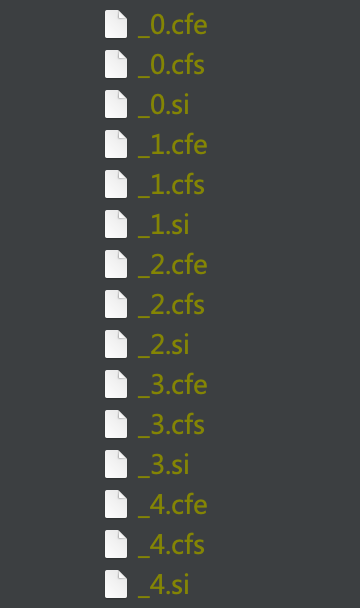 索引目录
Segment_0
Segment_1
Segment_2
Segment_3
Segment_4
Lucene存储结构
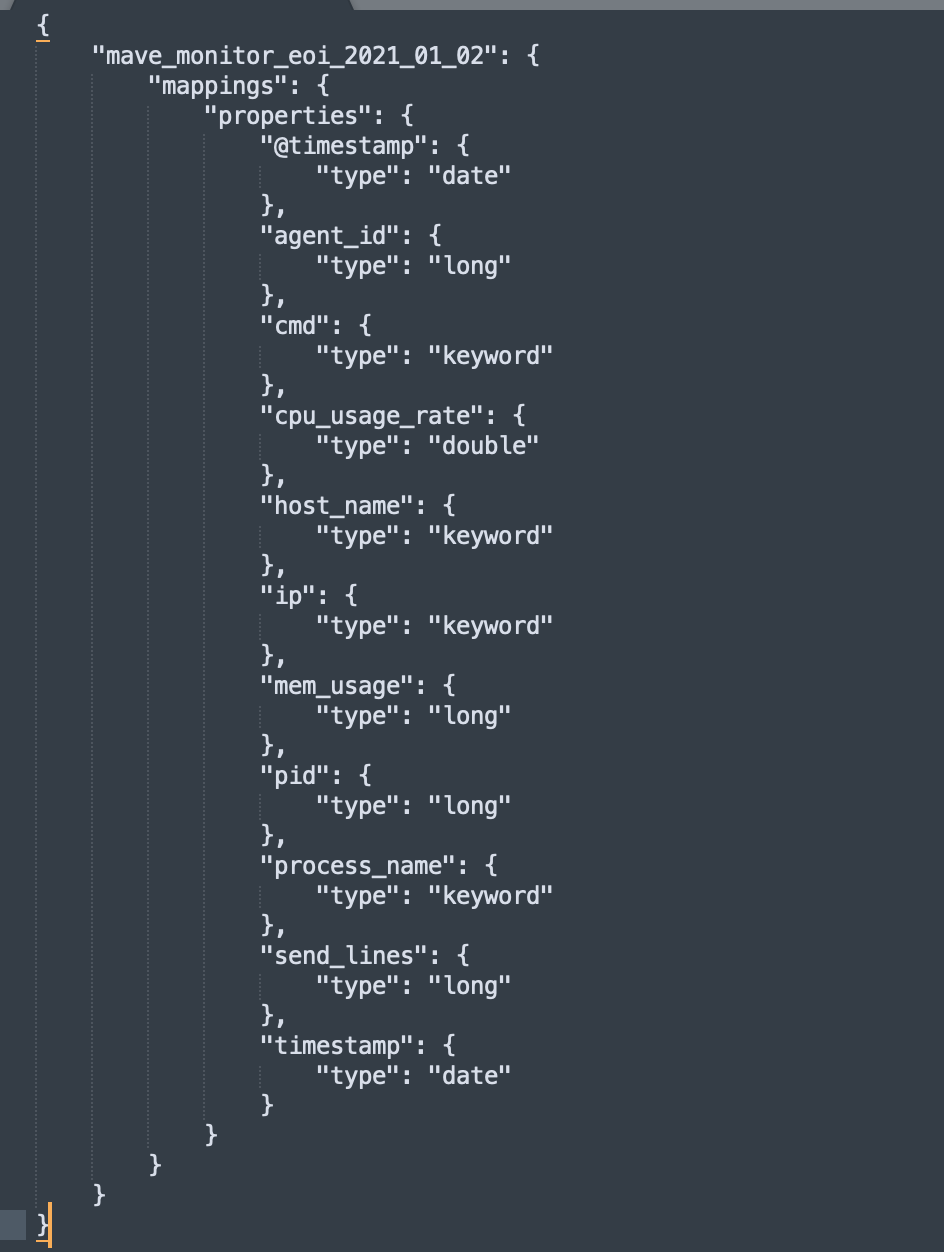 域（Field）
Field
Field
Segment_1
… …
Field
Lucene存储结构
/data01/mave/probes/bin/flow/flow
Term
Term
分词
Term
Field
… …
Field
Term
Segment_1
… …
Field
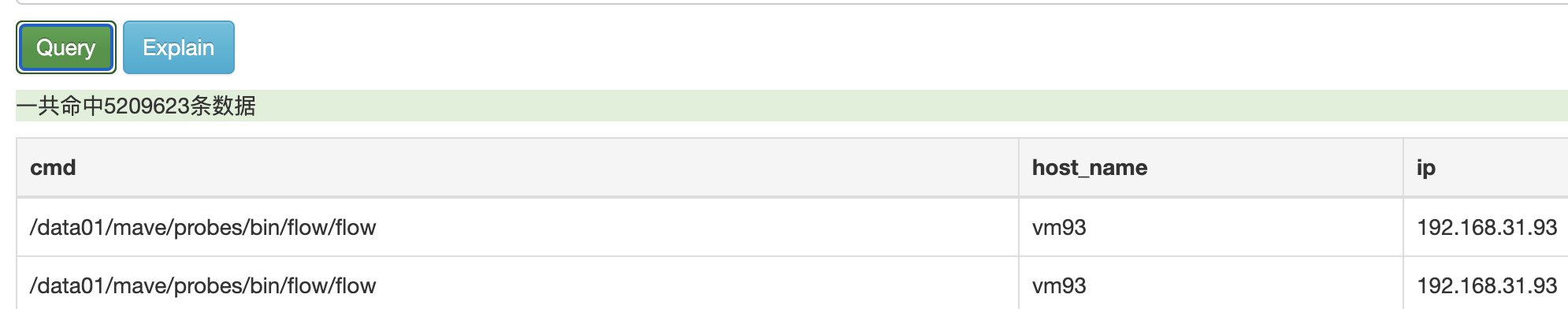 Lucene存储结构
Term
倒排信息（ Posting ）
Term
Posting
Field
… …
Posting
Field
DocId
Term
Segment_1
… …
… …
Frequence
Posting
Field
Position
Offset
Payload
Lucene存储结构
倒排信息（Posting）
文档号（DocId）
词频（Frequence）
位置（Position）
偏移（Offset）
负载（Payload）
域：cmd
/data01/mave/probes/bin/flow/flow
0               5                 10            15              20         25          30
倒排表（内存）
组合存储
如果一个term在一篇文档中的词频只有1，那么文档号跟词频的信息组合存储，
否则文档号跟词频分开存储。
文档号: 5 ，词频: 1
文档号: 5 ，词频: 6
(5 << 1) | 1 == 11
(5 << 1) | 0 == 10
文档号&&词频
文档号
词频
倒排表（内存）
组合存储
如果一个域名存在负载信息，那么将位置（Position）跟负载（Payload）组合存储。
位置：8， 负载 “a”
位置: 8， 负载: 无
(8 << 1) | 1 == 17
(8 << 1) | 0 == 16
位置
负载
位置
负载长度
a的ASCII
倒排表（内存）
存储空间的分配与扩容
第一次处理一个term时，需要分配一个连续的固定大小的空间来存放文档号、
词频、位置、偏移、负载的信息。
term：“b”
“b”的ASCII
position、payload、offset
length
docId、frequence
16
17
10
14
15
11
8
9
5
6
2
3
7
0
4
1
12
13
倒排表（内存）
存储空间的分配与扩容
预分配的存储空间占满后，需要进行扩容。
term：“b”
“b”的ASCII
position、payload、offset
length
docId、frequence
index
16
17
10
14
15
11
8
9
5
6
2
3
7
0
4
1
12
13
position、payload、offset
26
18
20
22
21
24
25
27
23
19
倒排表（内存）
SSTable（Sorted String Table）
文档0，域名：“content”，域值：“book book is”，负载: “hi”
position
length
index
o
o
k
b
level
15
14
13
11
12
10
9
8
7
3
6
2
5
1
4
0
position
length
h
i
length
offset
length
h
i
offset
length
level
i
s
29
30
31
27
28
26
25
24
23
19
22
18
21
17
20
16
position
level
length
offset
level
倒排表（内存）
文档1，域名：“content”，域值：“book”，负载: 无
position
SSTable（Sorted String Table）
length
docId
freq
index
docId
o
o
b
level
k
15
14
13
11
12
10
9
8
7
3
6
2
5
1
4
0
position
length
index
h
i
offset
length
h
i
offset
length
i
s
29
30
31
27
28
26
25
24
23
19
22
18
21
17
20
16
position
length
level
length
offset
level
o
o
k
b
45
46
47
43
44
42
41
40
39
35
38
34
37
33
36
32
position
length
h
i
length
offset
level
length
offset
level
position
61
62
63
59
60
58
57
56
55
51
54
50
53
49
52
48
77
78
79
75
76
74
73
72
71
67
70
66
69
65
68
64